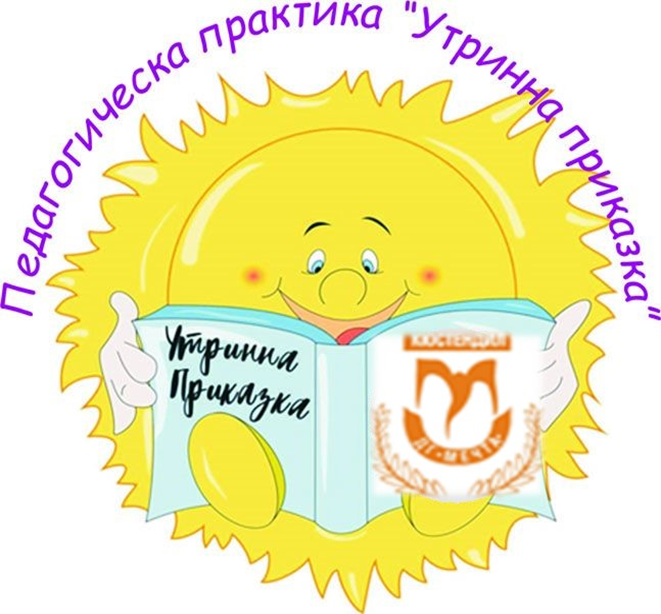 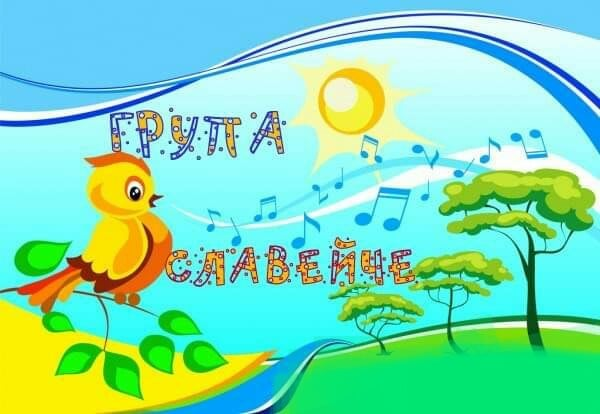 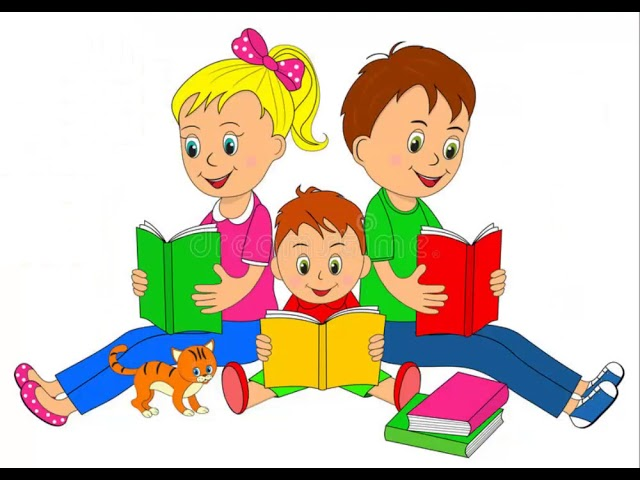 От месец октомври 2020 година в ДГ „Мечта“ град Кюстендил стартира Проект по Национална програма „Успяваме заедно“  на тема: Педагогическа практика „Утринна приказка“. Това е  адаптационен психолого - педагогически и методически практико - приложен модел за съвместна работа на учители и представители на семейната общност в периода на постъпване на децата в детската градина.

 Проекта се реализира под ръководството на директора на ДГ „Мечта“ Анна Ангелова и заместник директора Камелия Крумова.
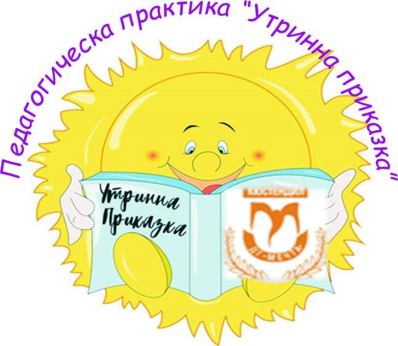 В проекта вземат участие деца билингви, чийто майчин език е ромския, както и екипа на първа група - "Славейче« с учители Нина Николова и Валентина Григорова, помощник възпитател Наташа Алексова. Участва и старши учител Даниела Деникова. 
Този проект е допълнителна възможност за образователно развитие, който  осигурява на учителите и членовете на семейната общност да работят заедно за да създадат условия за по - лесно и бързо адаптиране на децата на 2 и 3 годишна възраст, които за първи път тръгват на детска градина.
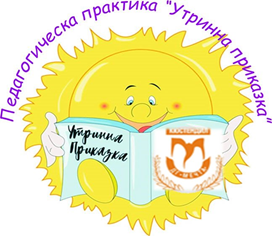 Основни цели: 
Осигуряване на подкрепяща, приемна, мултикултурна и интерактивна образователна среда близка до семейната, която да намали влиянието на стреса у децата при постъпване за първи път в детската градина. 
Прилагане на ефективни методи за адаптация на децата при прехода от семейната среда към новата социално – педагогическа среда в детската градина.
Създаване на условия за сътрудничество и взаимодействие между семейната общност и детската градина за успешна адаптация на децата за формиране на положително отношение към детската градина и мотивация за учене.
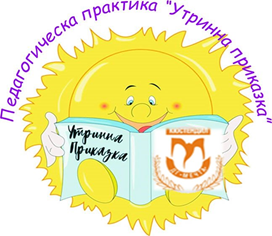 Поради епидемиологичната ситуация в страната и невъзможността родителите да участват активно в тази практика, в началото на учебната 2020 / 2021 година екипа на група „Славейче“ разработи програма с дейности и инициативи , насочени към успешната адаптация на децата на  три годишна възраст в детската градина. Ежедневно ние учителите в сутрешните моменти преди планираните дейности за деня четем и разказваме на децата в групата интересни приказки и истории,  рисуваме любими герои, драматизираме моменти от различни приказки,  играем разнообразни възпитателни игри и  гледаме любими детски филми подходящи за тази възрастова група.
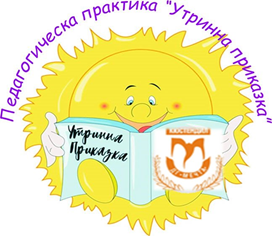 Въпреки непредвидената ситуяция целия екип се стараем да изградим партньорски отношения с родителската общност за поддържане на основната концепция, свързана с развитието и възпитанието на детето.
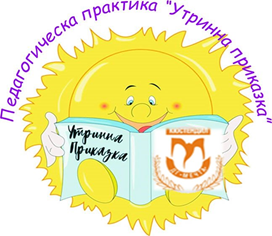 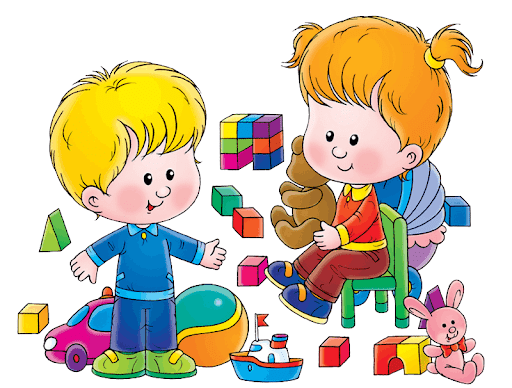 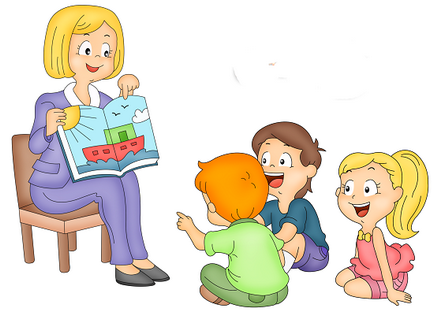 УЧИМ , СПОРУВАМЕ, РИСУВАМЕ , ИГРАЕМ
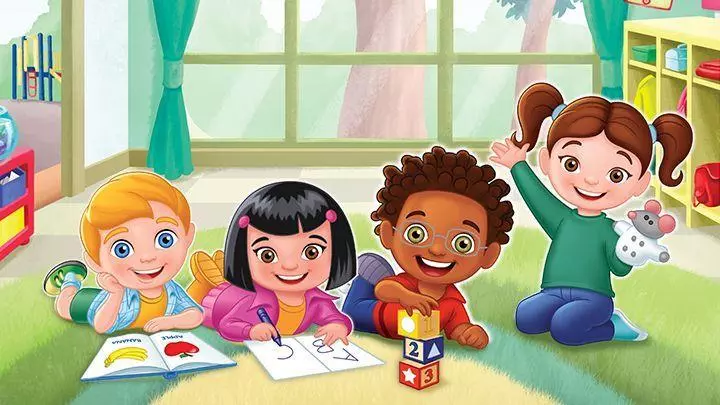 За мотивиране  и приобщаване децата за посещаване на детската градина са включени нагледни материали - картини, кукли, мултимедийни слайдове,  дидактични материали и други  подходящи за съответната приказка и игра. Разработен е седмичен списък за участие на екипа на групата в провеждането на педагогическата практика "Утринна приказка" с посочената приказка за деня и нейният разказвач.
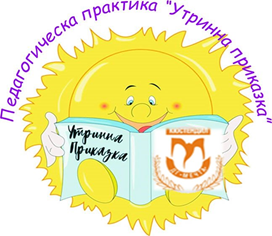 Сигурни сме, че прилагането на тази педагогическа практика, ще накара децата да идват с още по – голямо желание на детска градина, ще допринесе за положителни резултати при усвояването на българския език, както и  за   развитието на тяхното въображение, паметта и мисленето им и не на последно място ще съдейства за ефективното им ограмотяване.
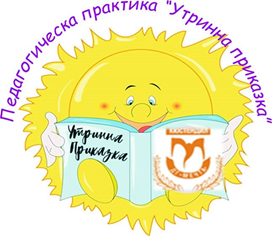 Екипа от учители се постара да организира занималнята така, че да подсилва възможностите на всяко дете, да трансформира и обогатява своя опит във всеки конкретен от педагогическото взаимодействие момент в учене чрез игра, споделяне и реализация. 
Създаден кът «Хубаво е в детската градина» .
«Кът на семейството» - Поради епидемиологичната ситуация в страната и невъзможността родителите да участват активно в тази практика, срещите,  информационните разговори и беседи с тях се провеждат на открито и при строго спазвана дистанция.
Разработени две анкети с родители.

Ето и резултатите в снимки:
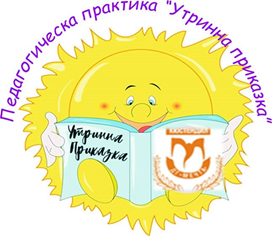 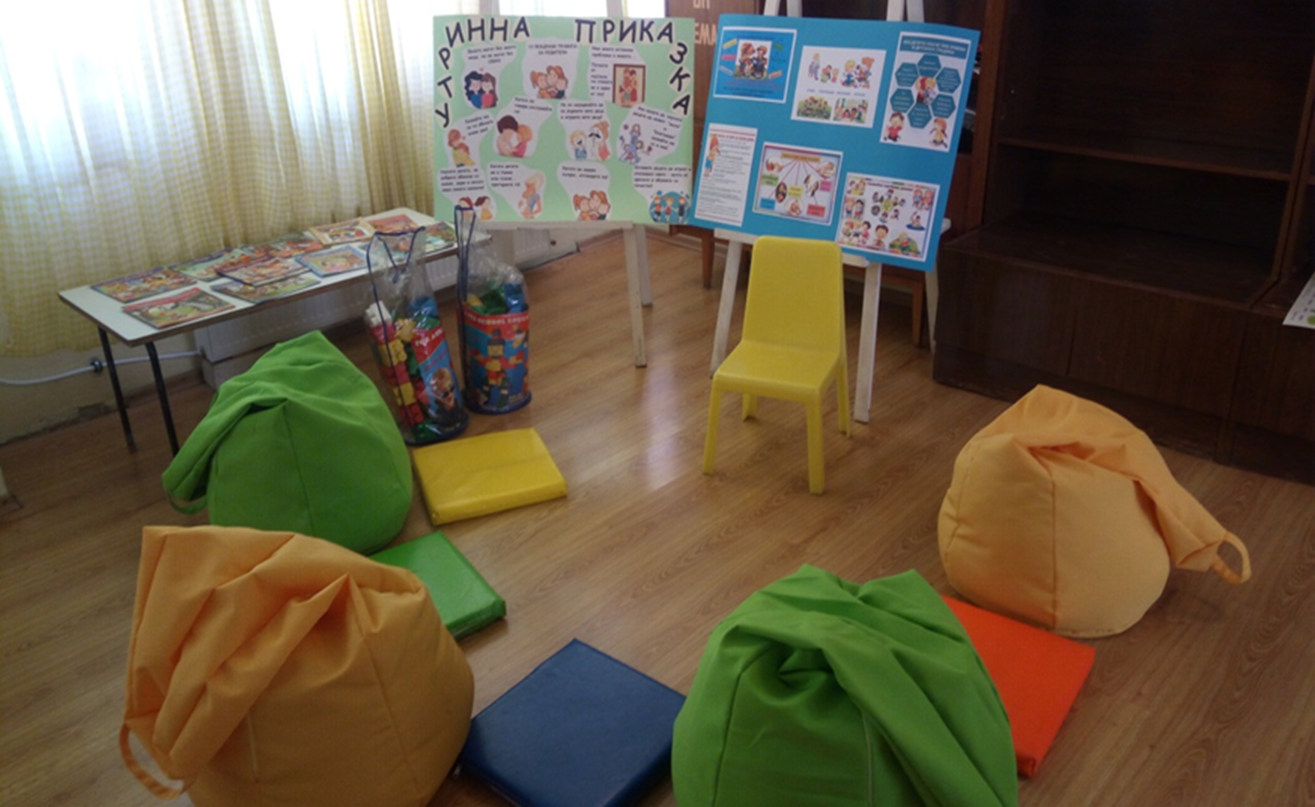 Бяха изработени информационни табла, които съдържат информация за здравословн начин на живот,   20 важни обноски, на които трябва да научим детето,  дневният режим в картинки и 10 безценни правила за родители.
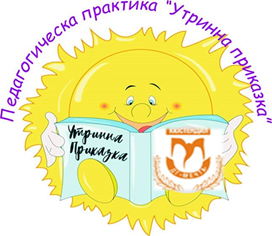 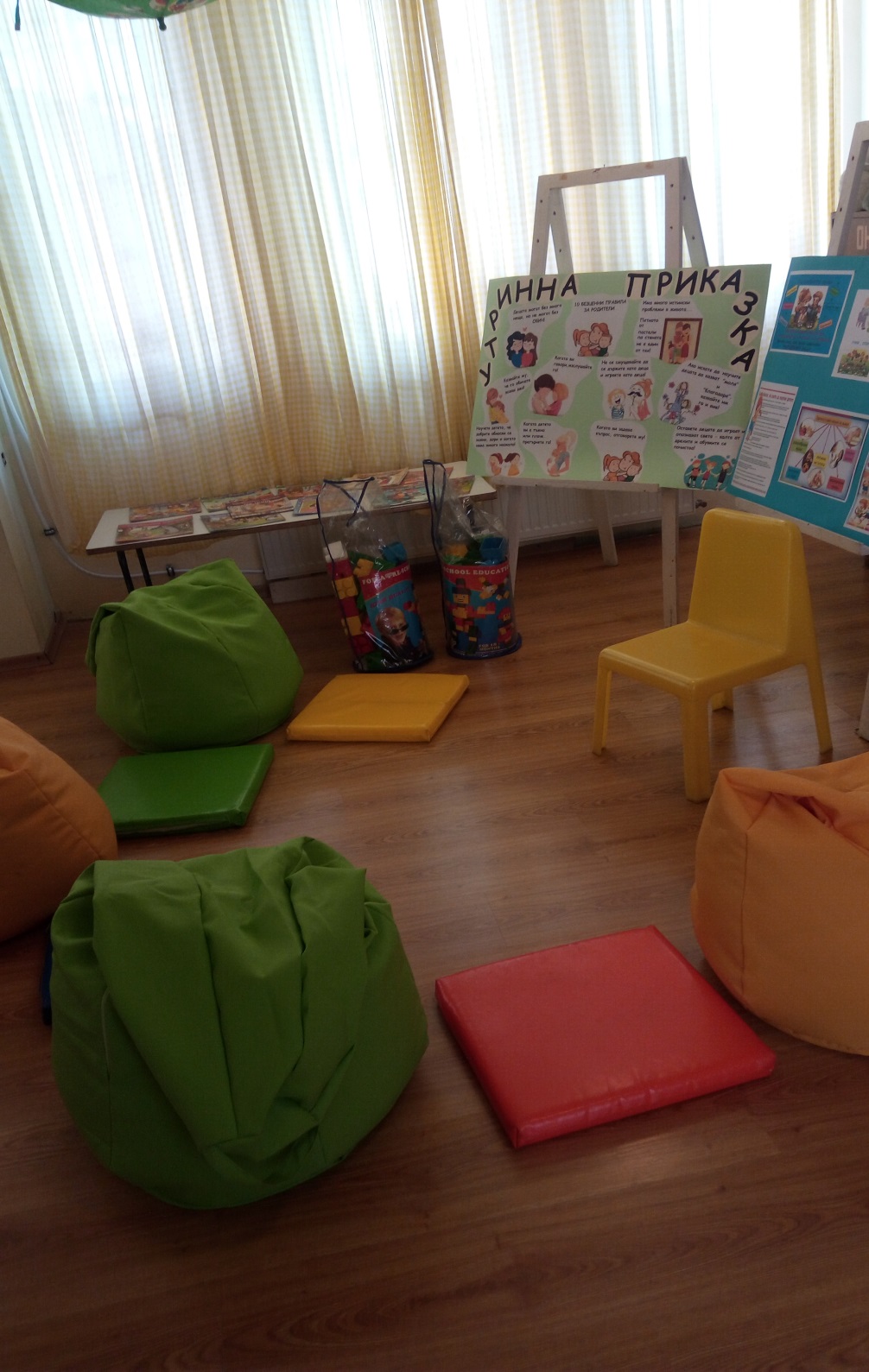 Това е нашия кът за възприемане на приказки. Получи се комфортно и уютно кътче с новите ни барбарони.
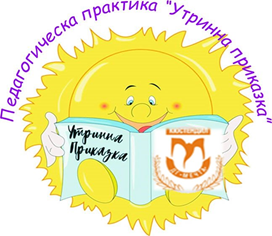 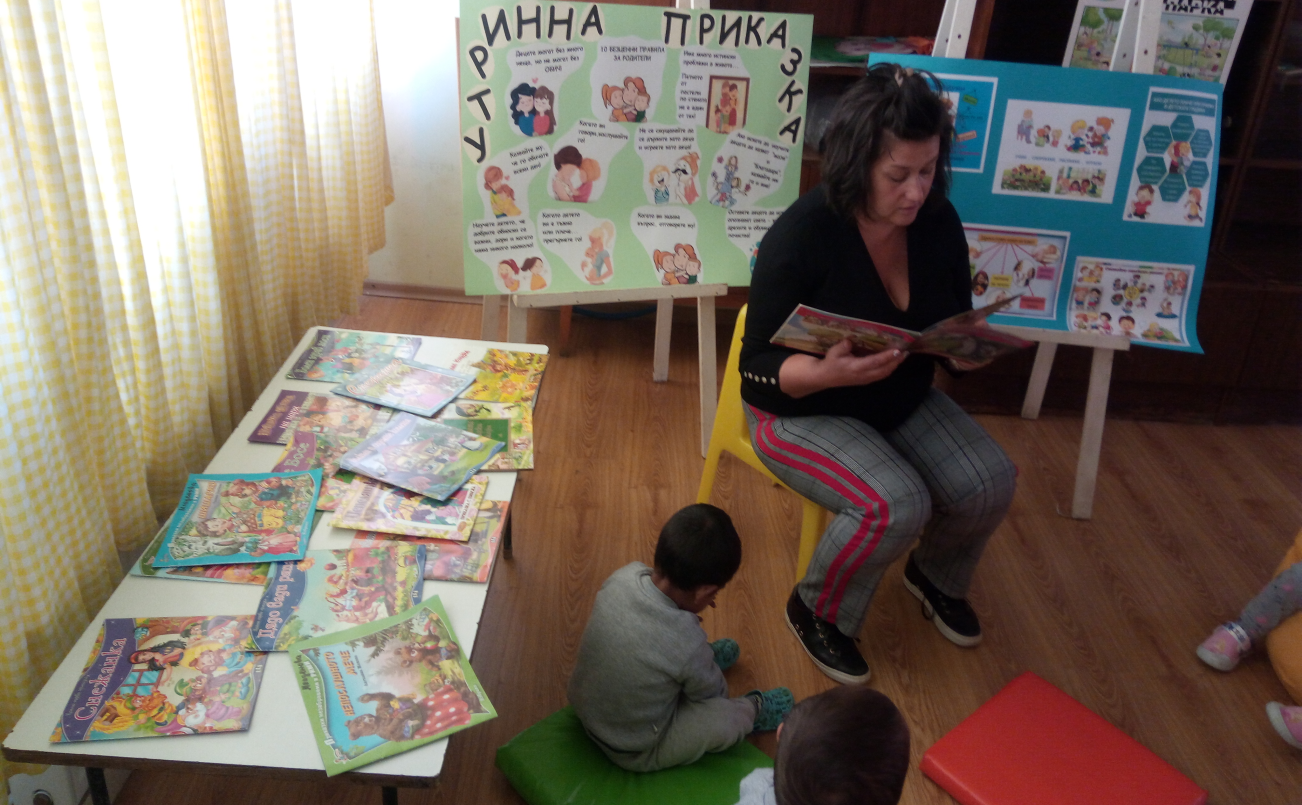 Г-жа Валентина Григорова чете  на малките „славейчета“ любима приказка.
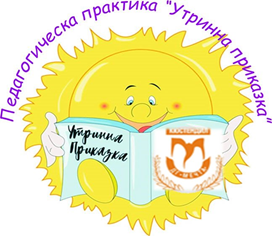 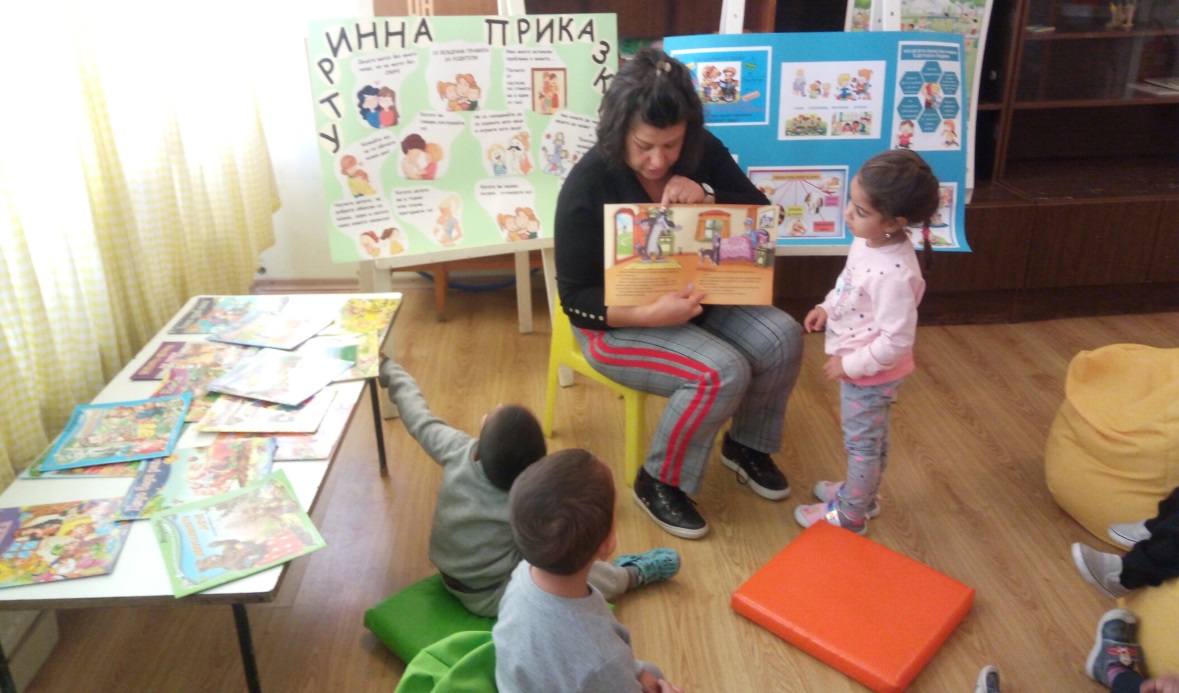 Децата с неприкрит интерес и внимание разпознават и назовават любими герои от приказки.
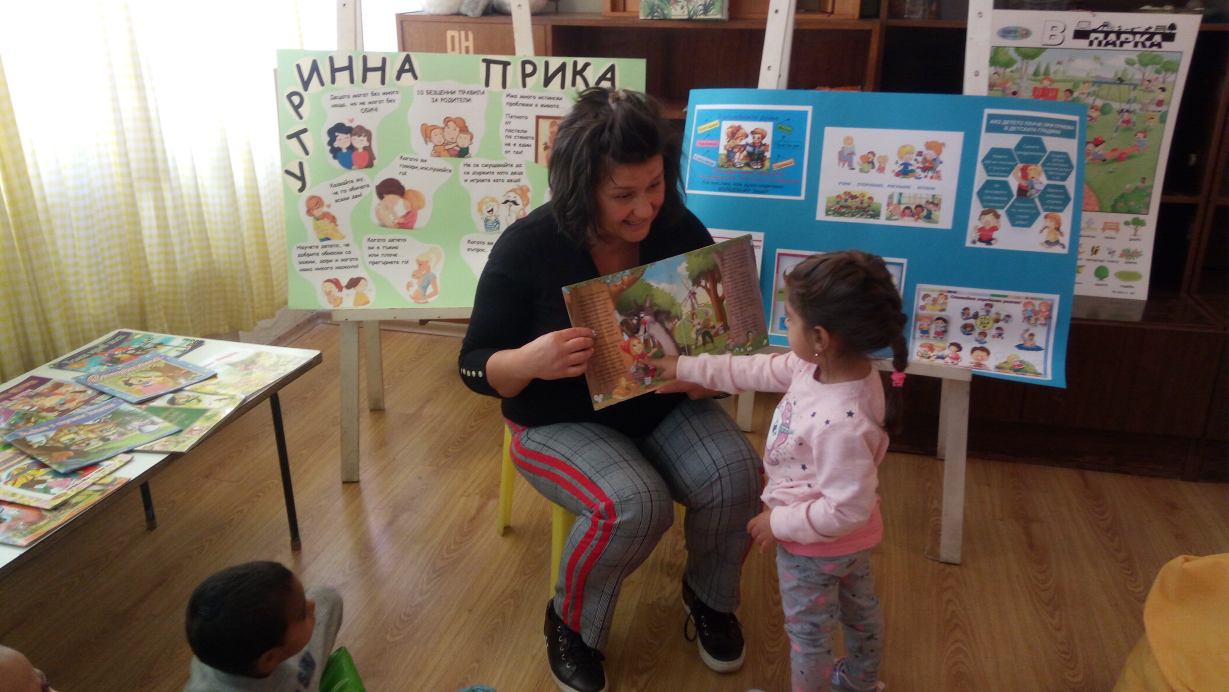 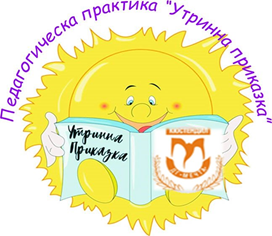 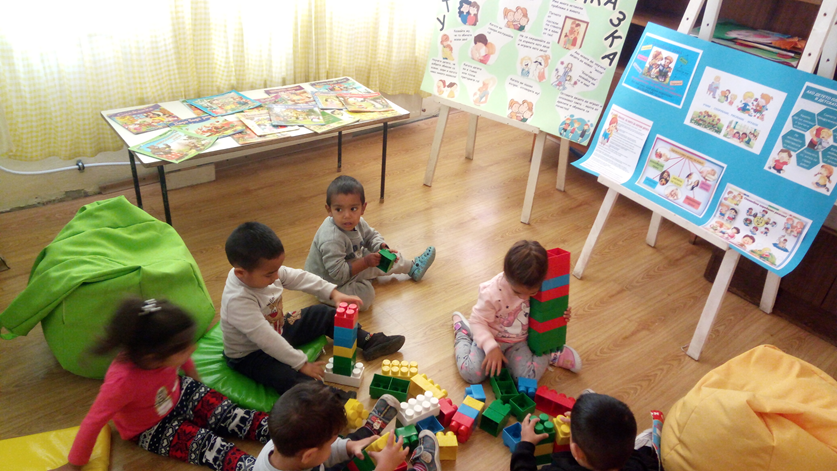 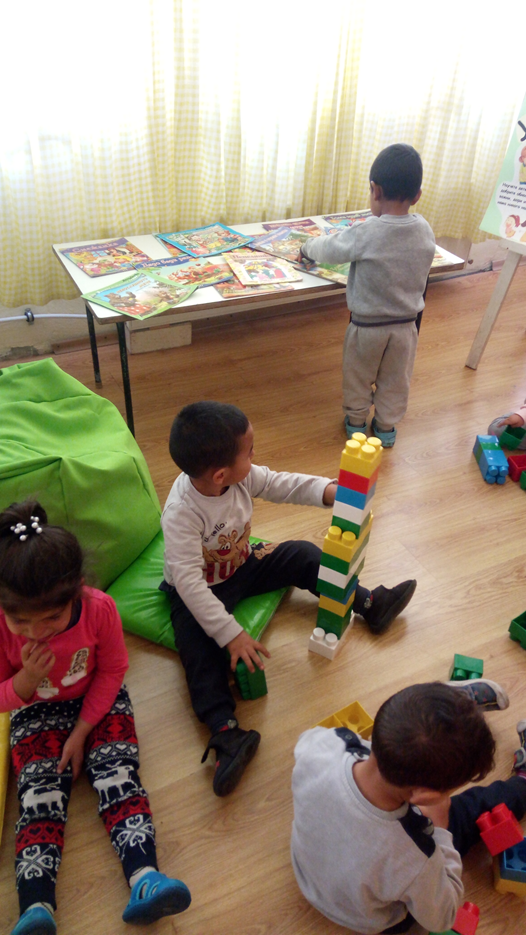 Малчуганите не забравят и любимите си занимания – игрите.
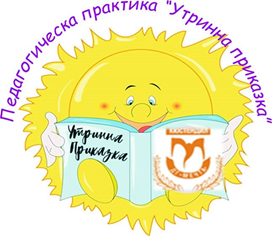 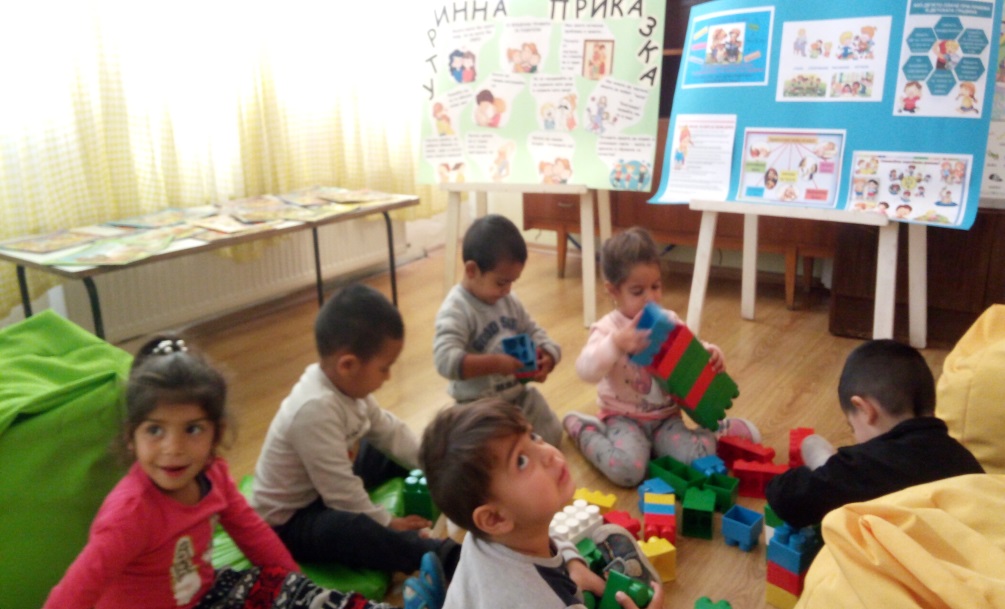 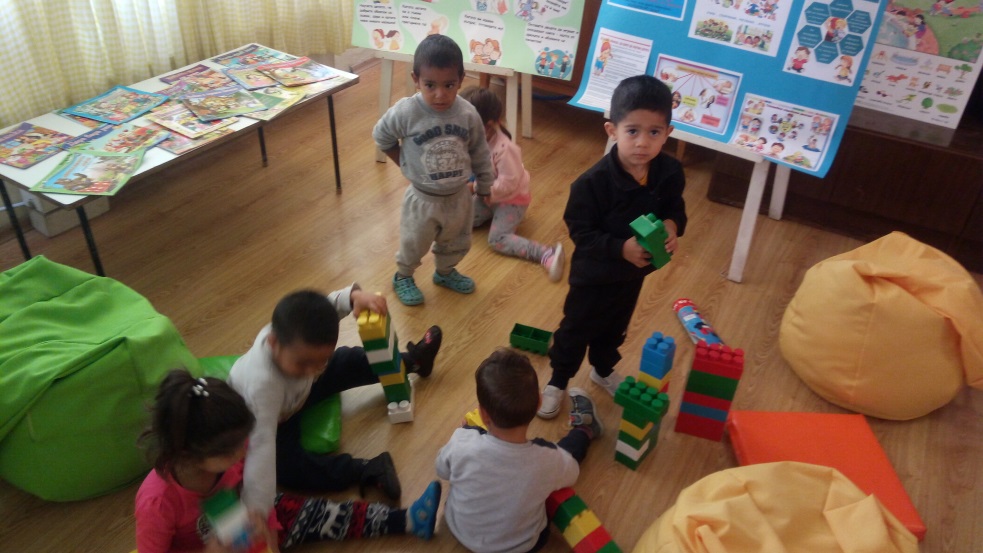 Игрите и забавленията продължават с новите ни конструктори.
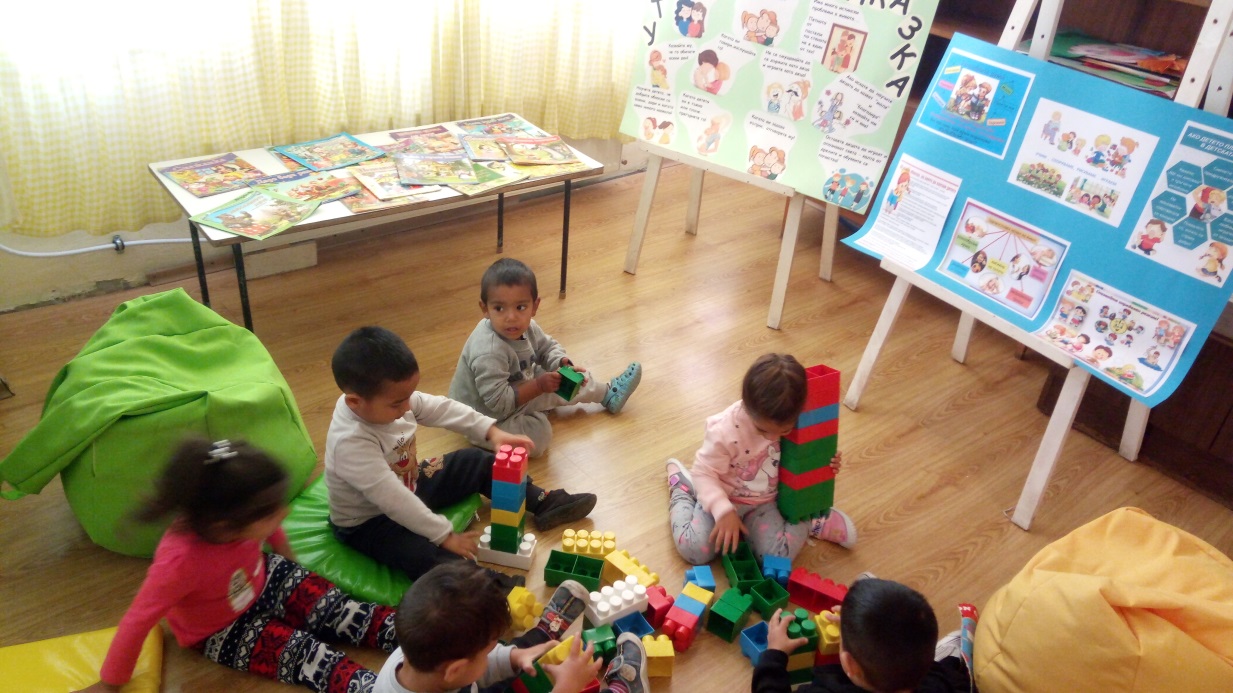 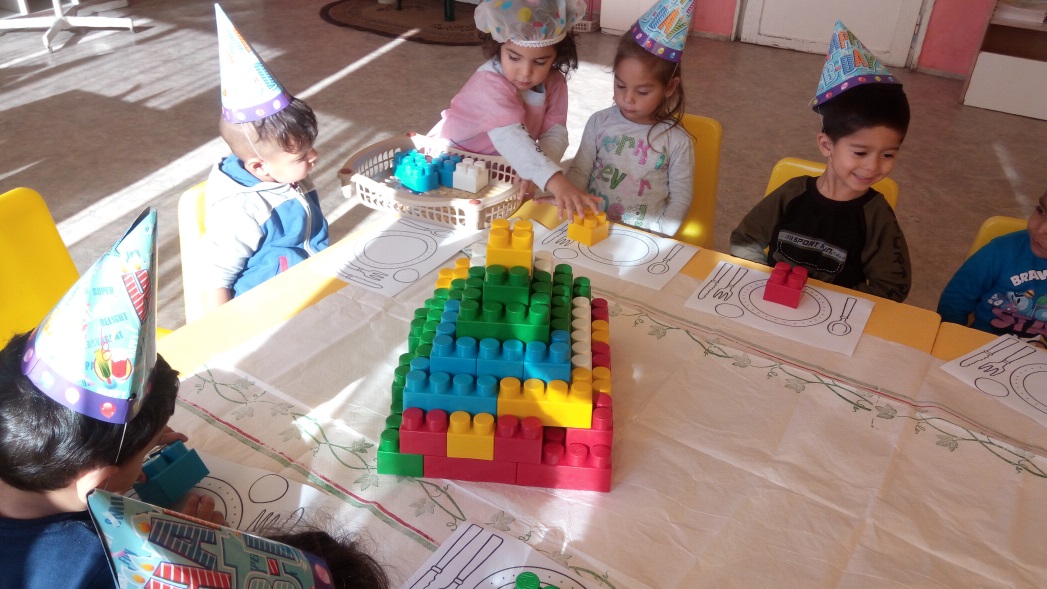 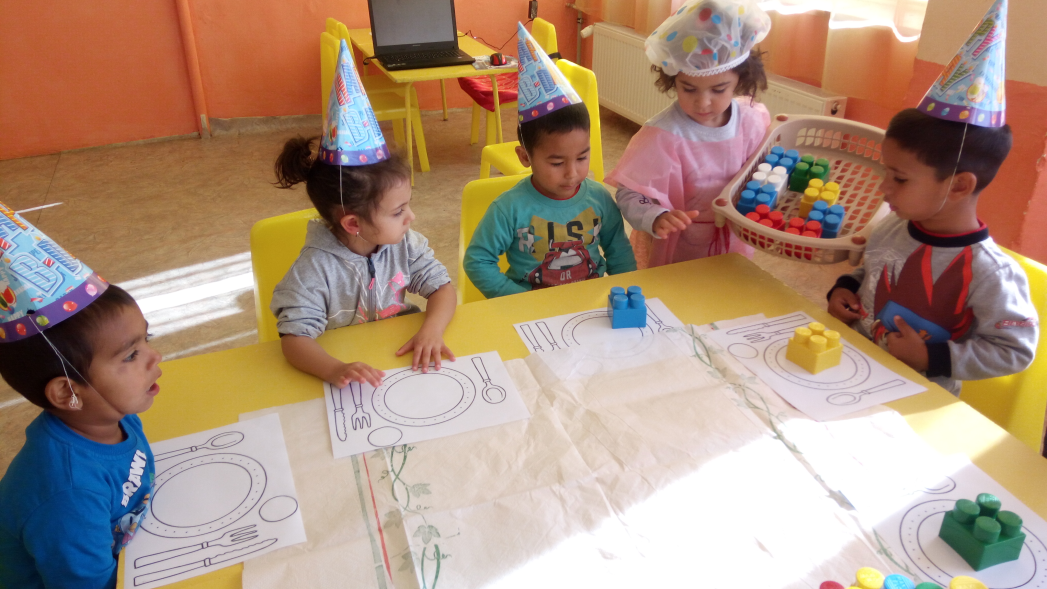 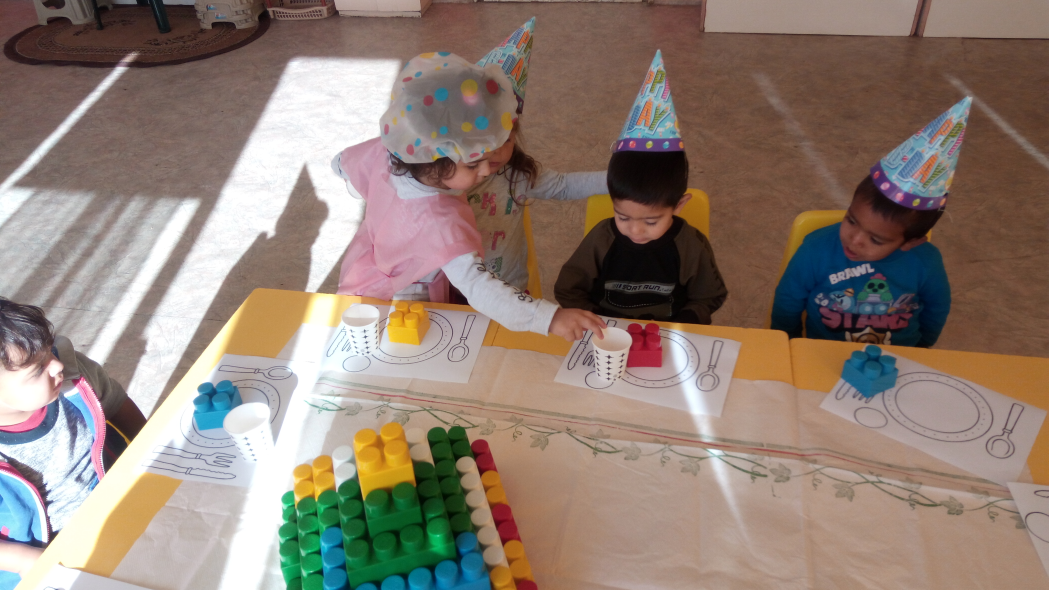 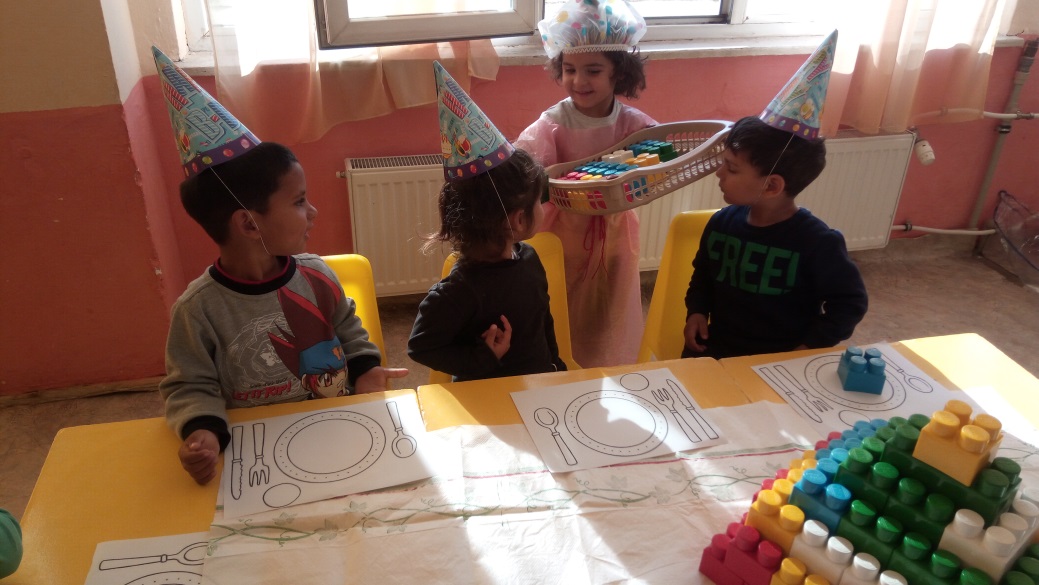 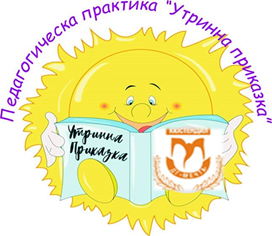 Любима имитационна игра „Рожден ден“
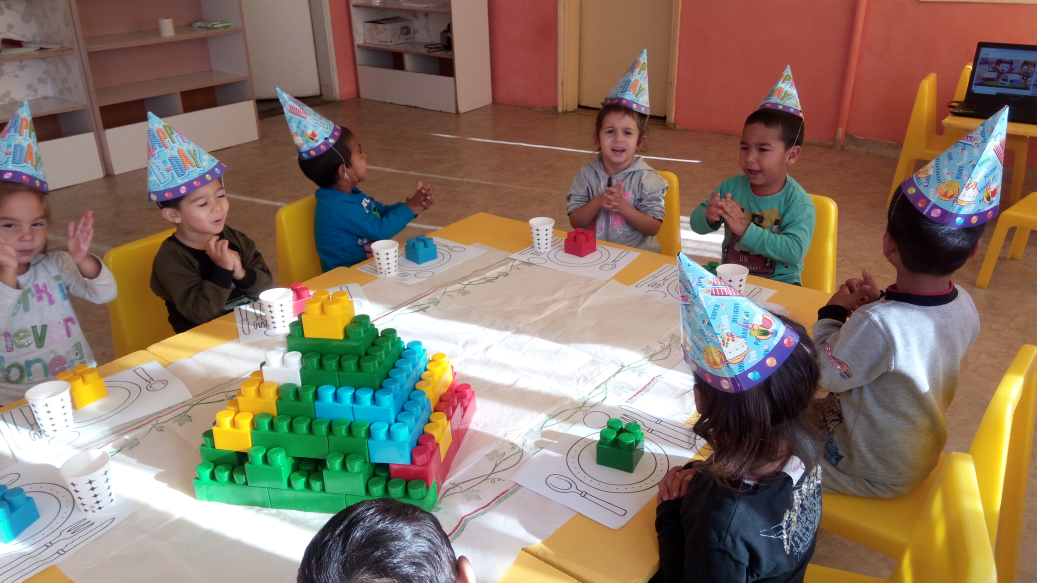 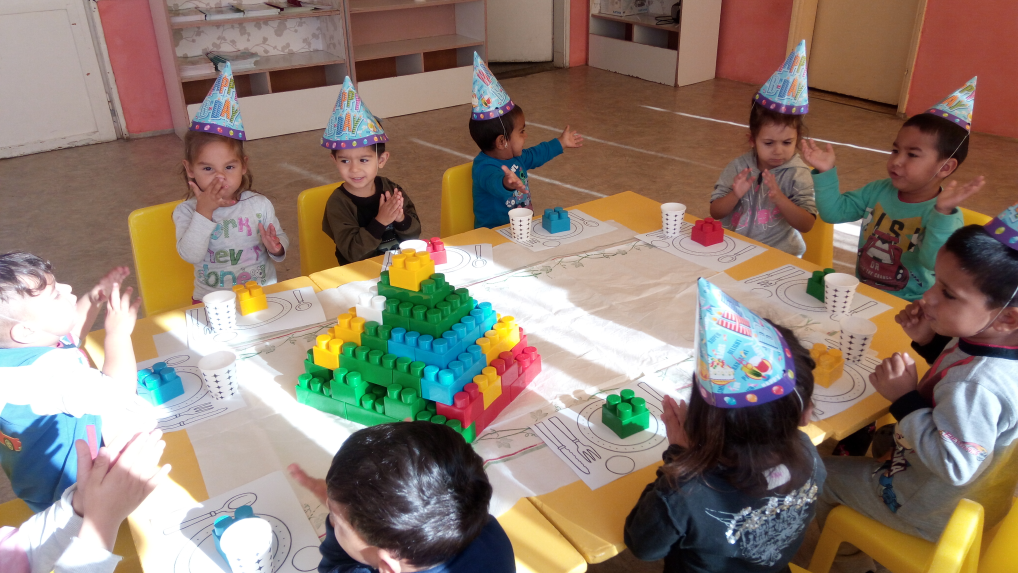 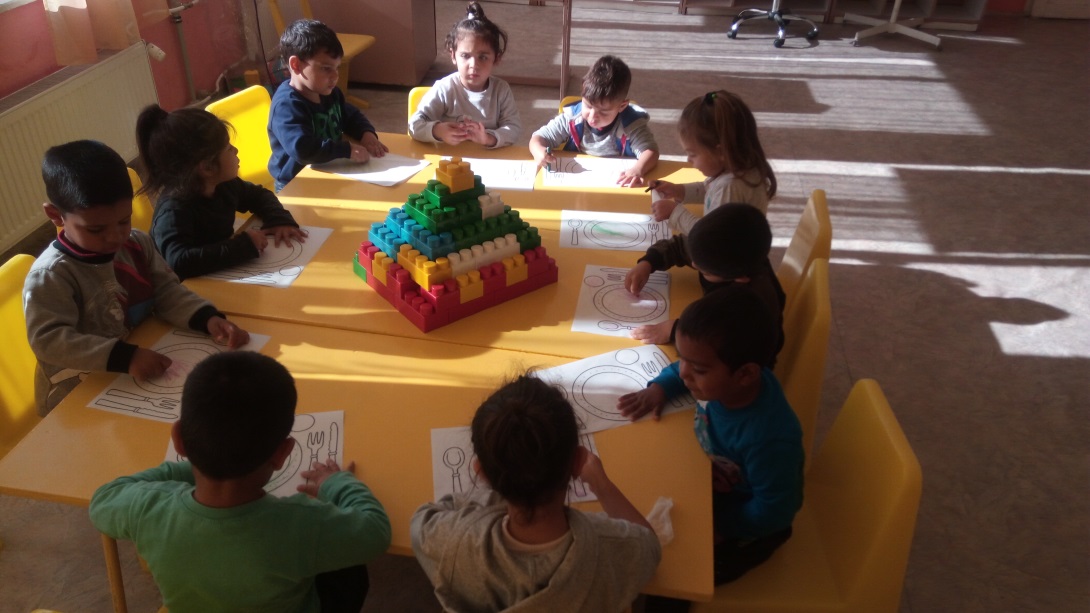 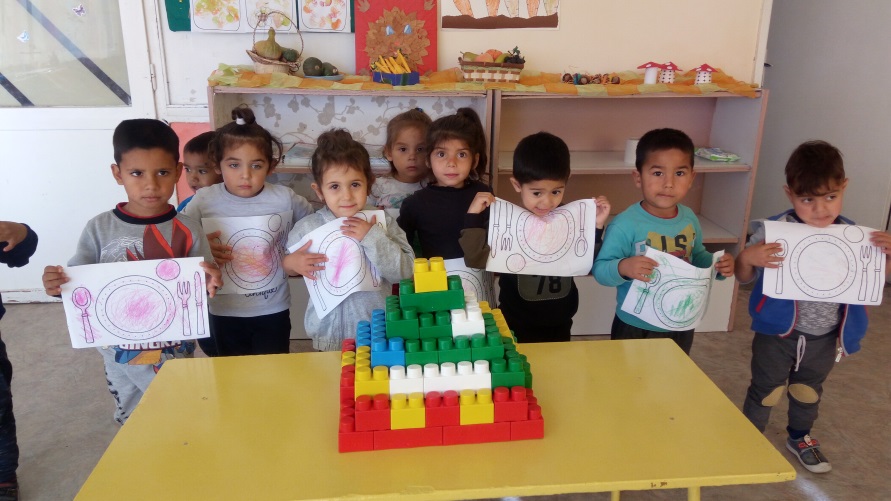 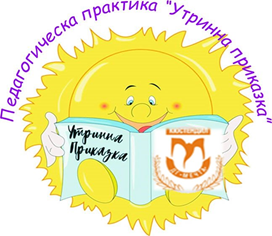 Любима имитационна игра „Рожден ден“
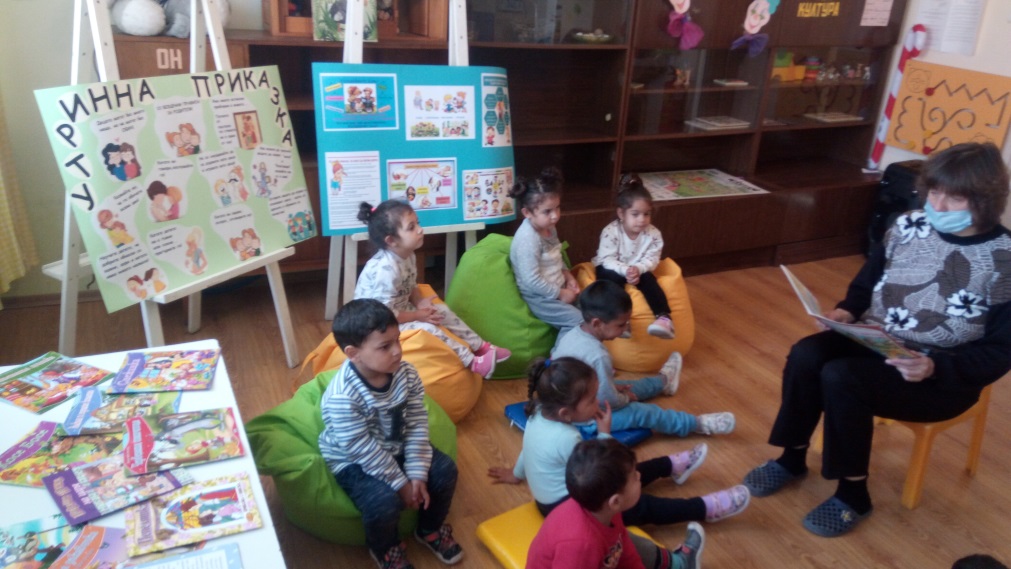 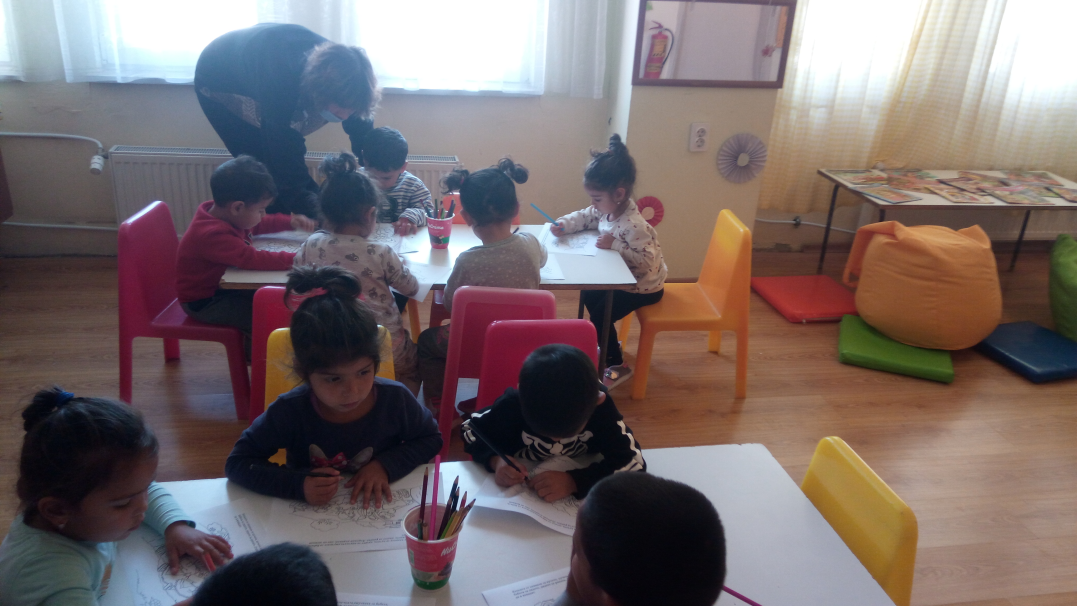 Г-жа Даниела Деникова разказва любима приказка.  Децата слушаха с интерес и внимание. Оцветяване на любим литературен герой.
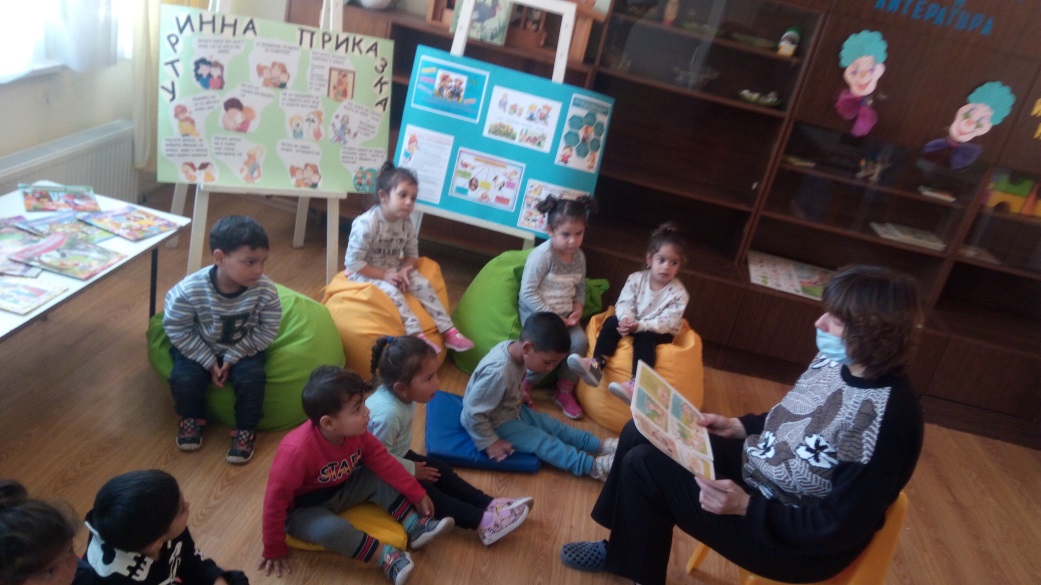 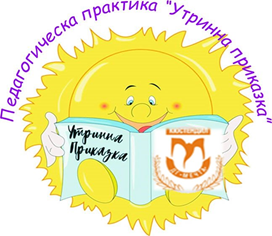 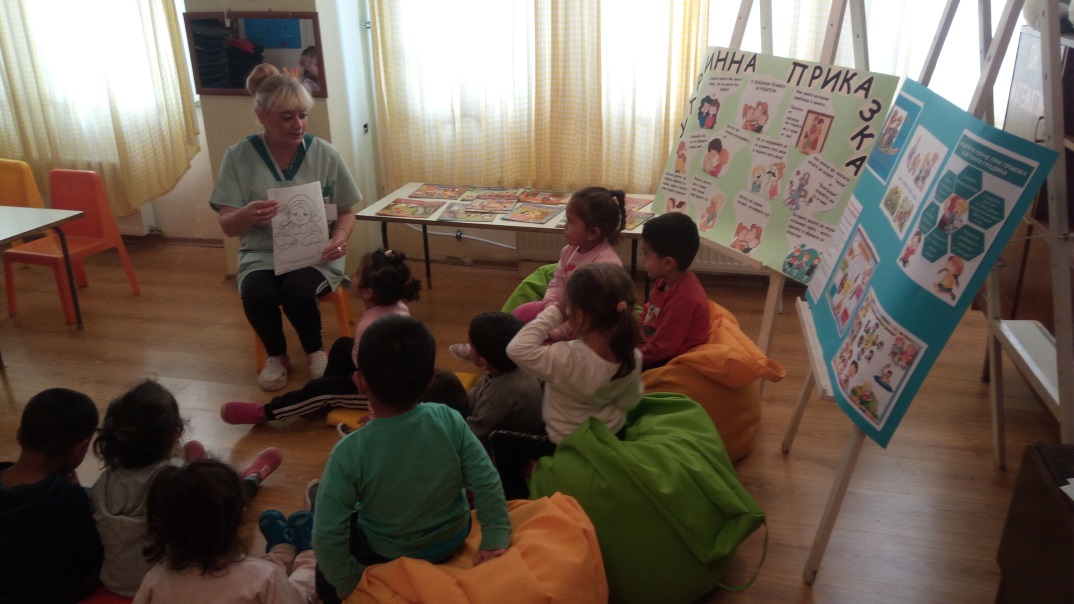 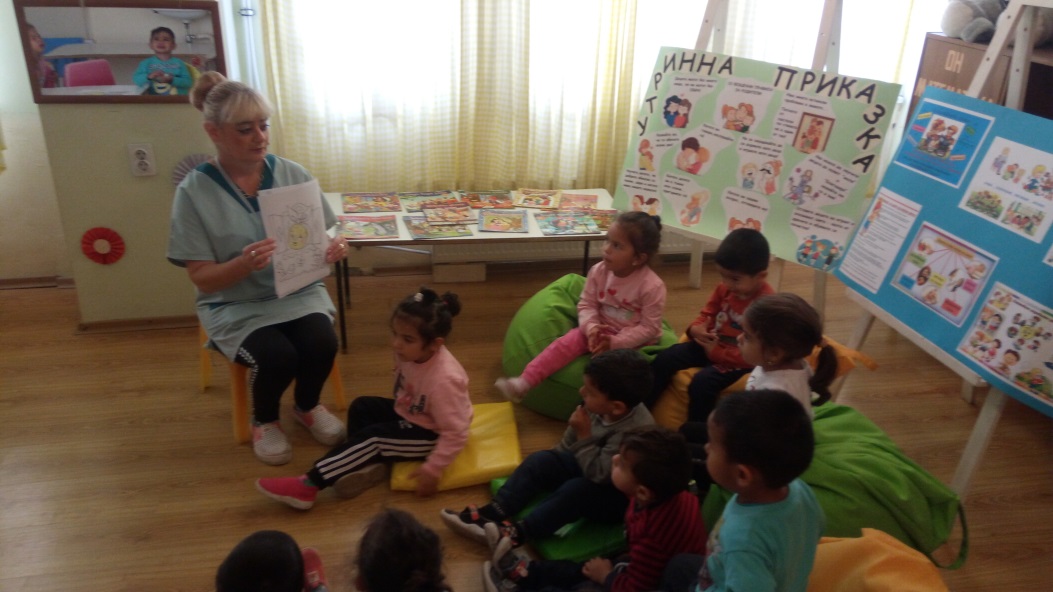 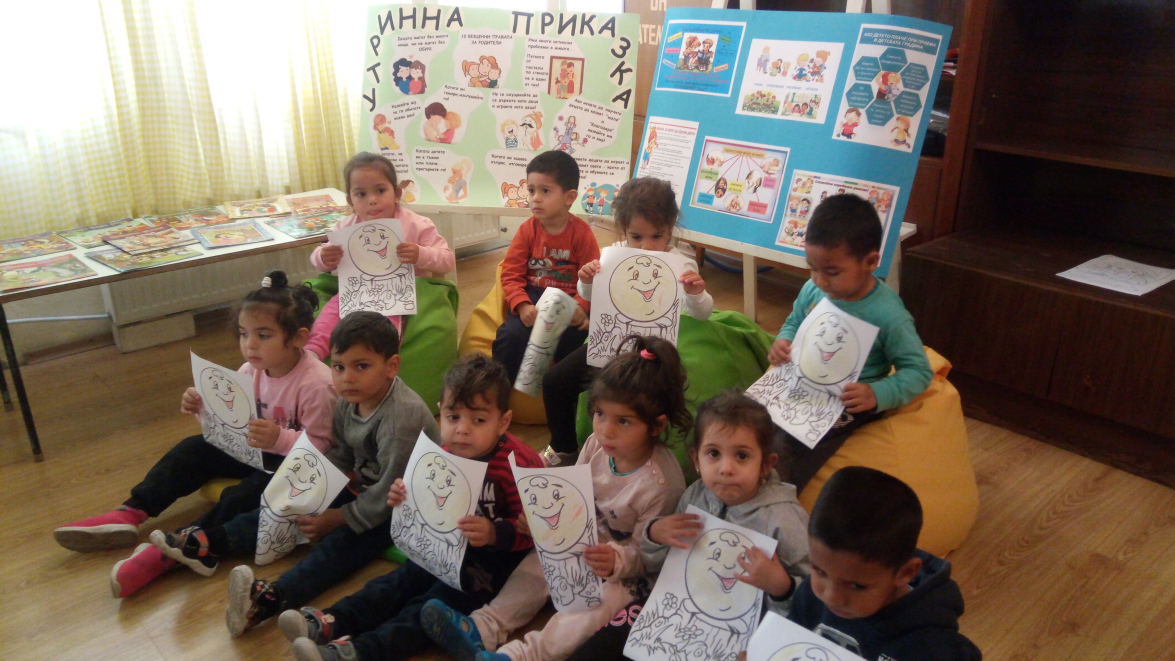 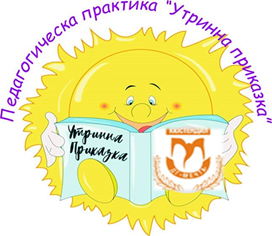 Помощник възпитателя Наташа Алексова показва на малките „славейчета“ герои от любима приказка.
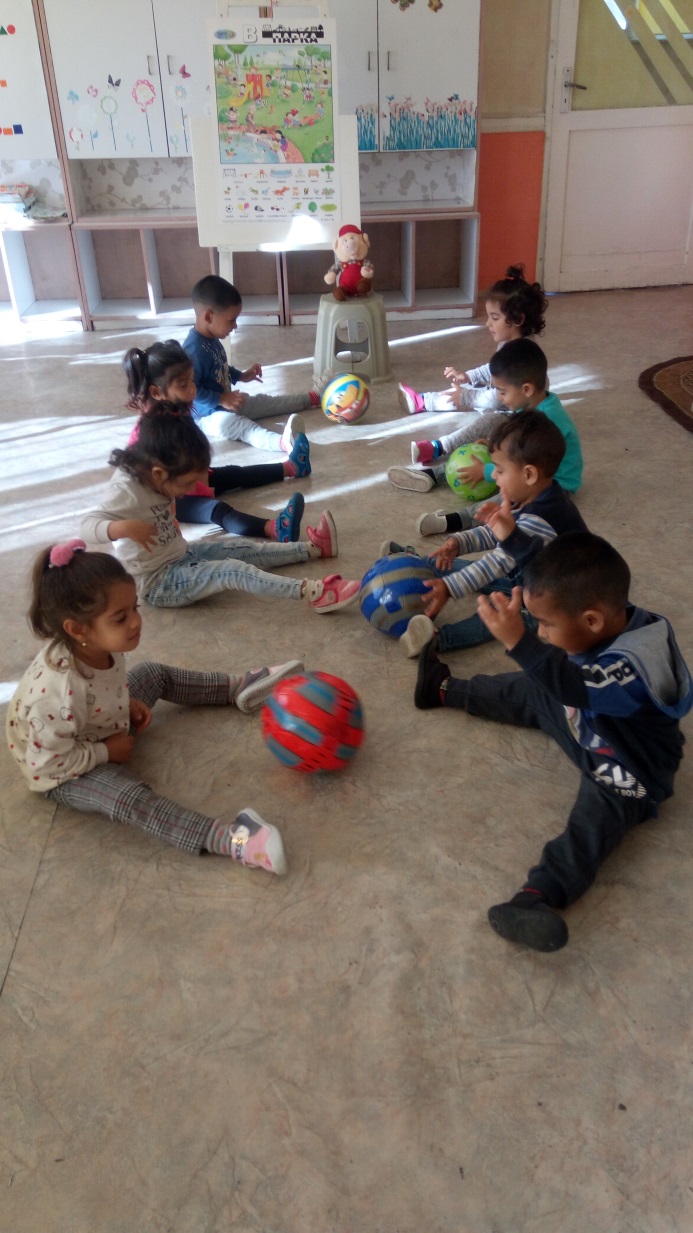 Игра „Подай топката“ за развиване на двигателни умения и координация на движенията.
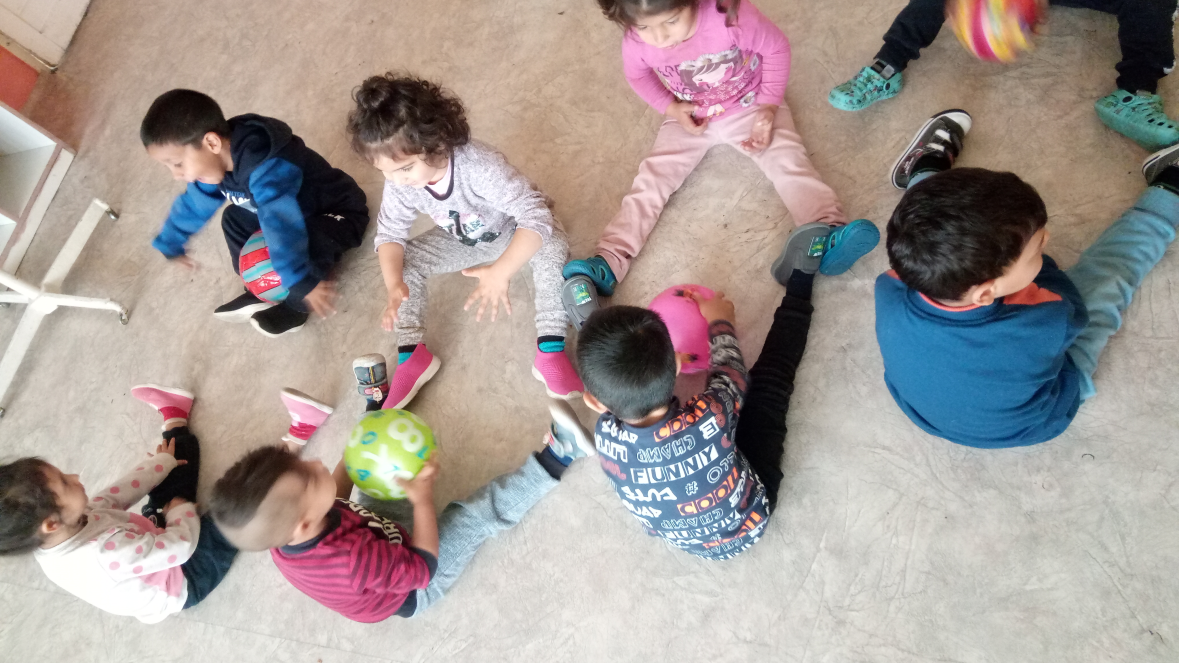 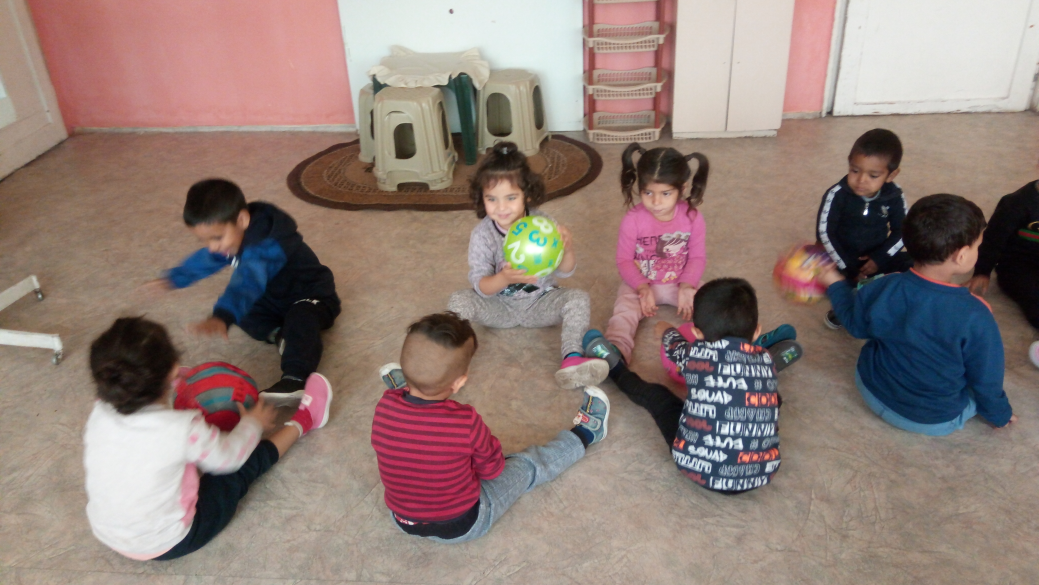 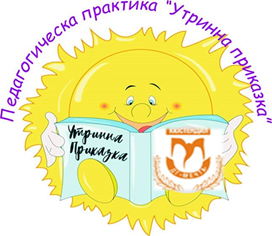 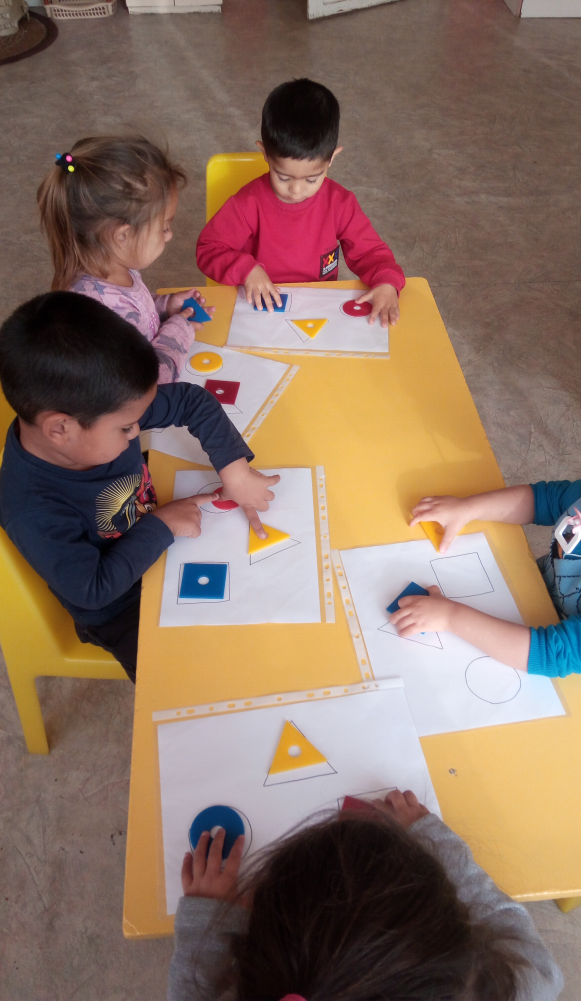 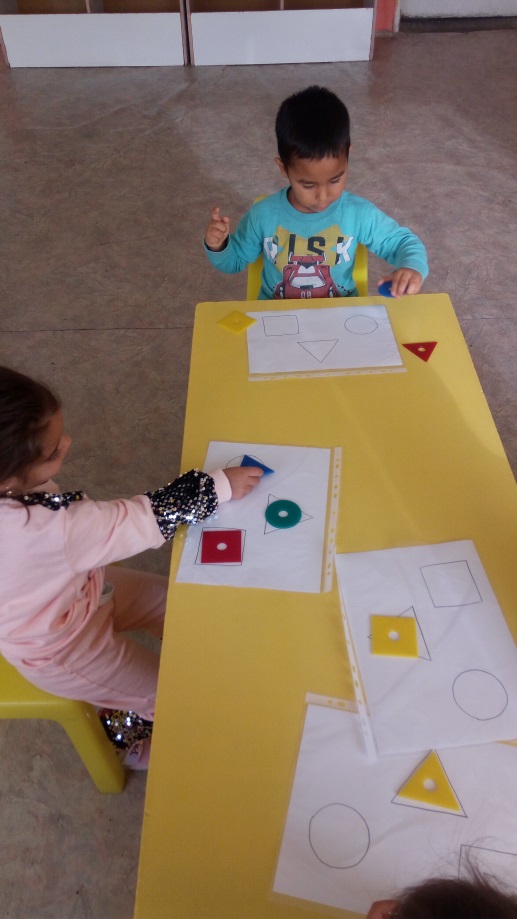 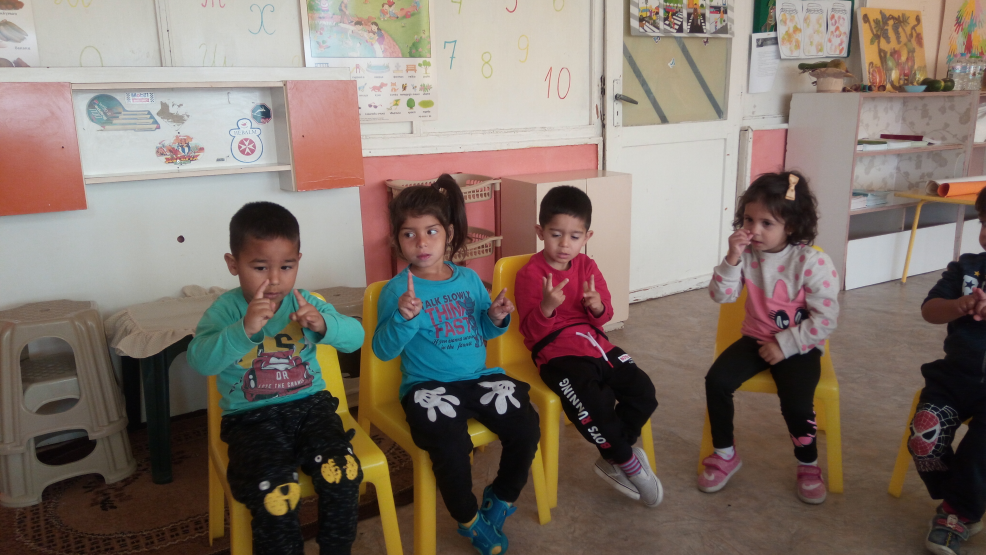 Игри за развитие на логическото мислене, броене и разпознаване цветове и форми.
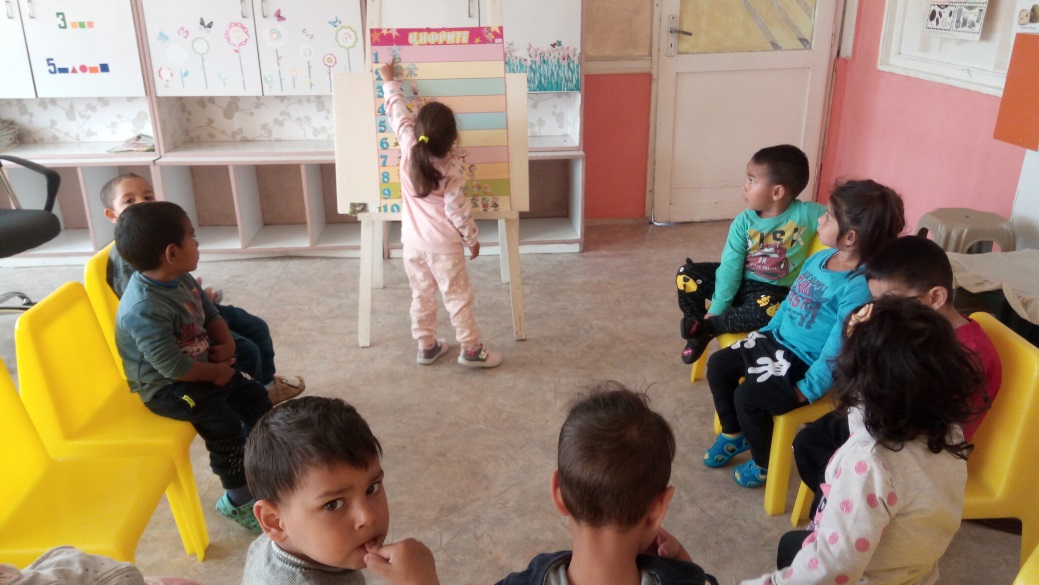 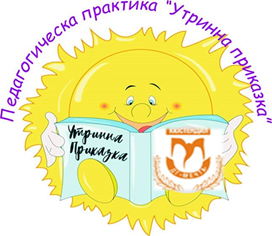 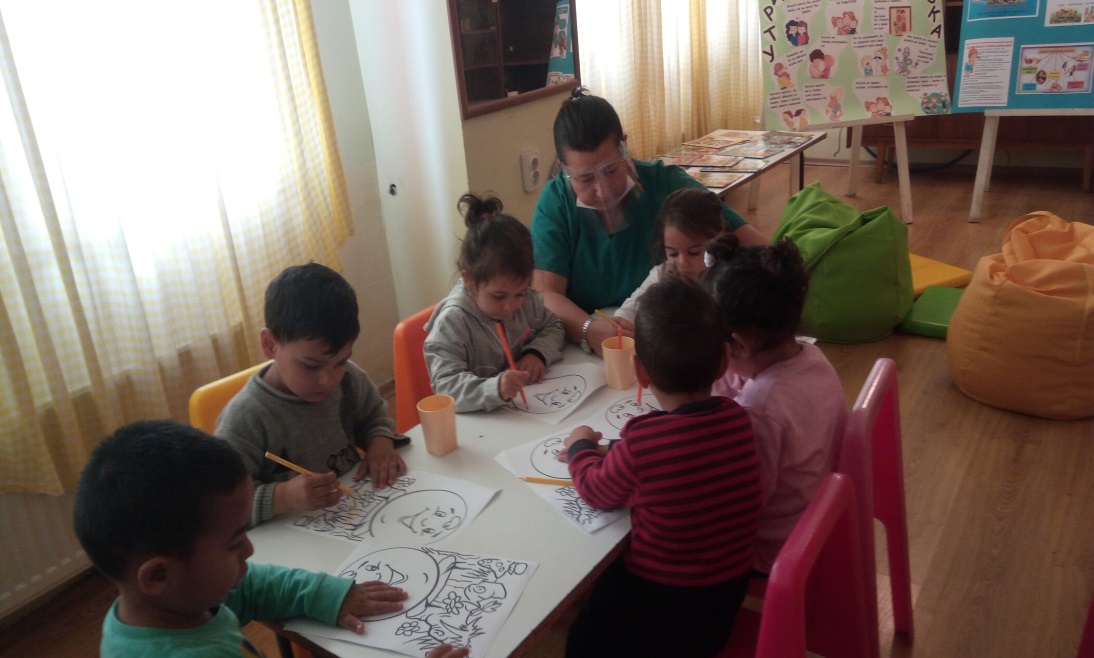 С неприкрит интерес и малчуганите оцветяват моменти от любима приказка с г-жа Нина Николова.
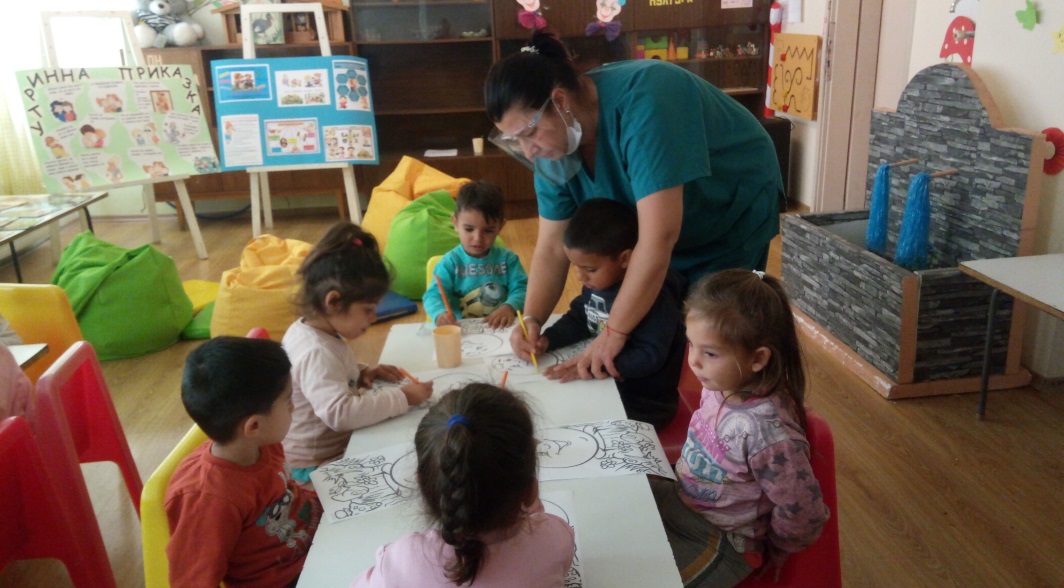 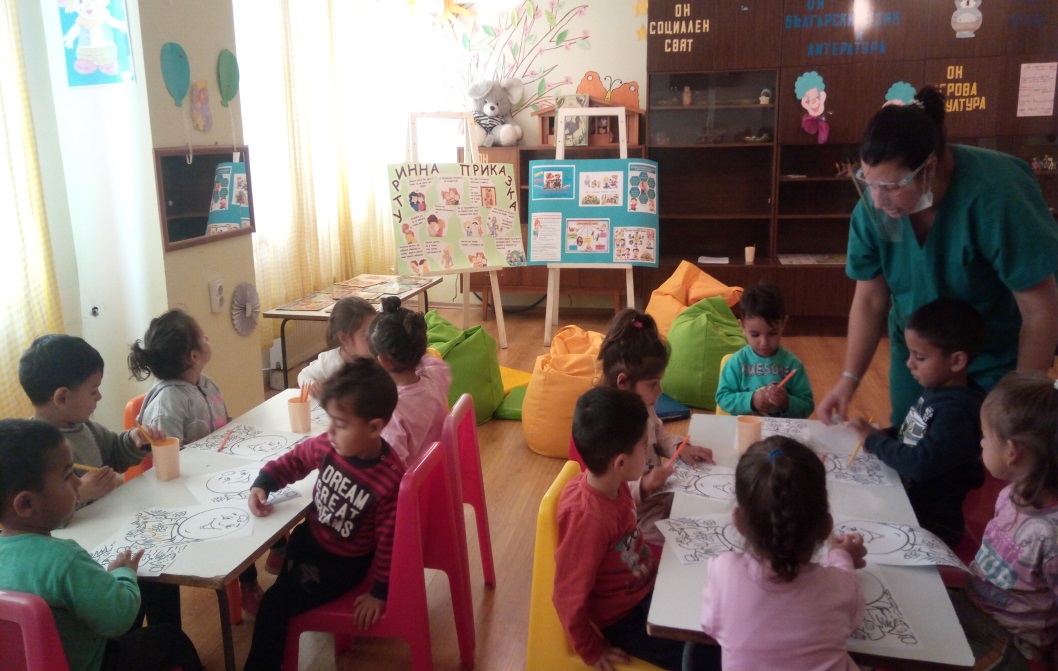 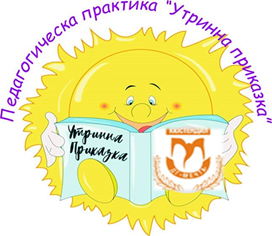 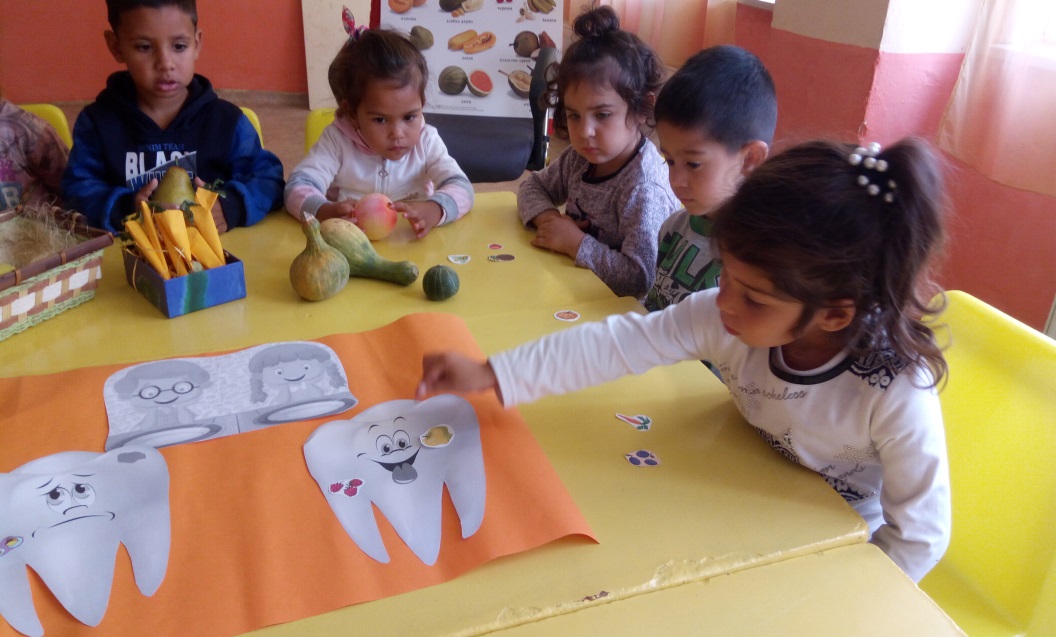 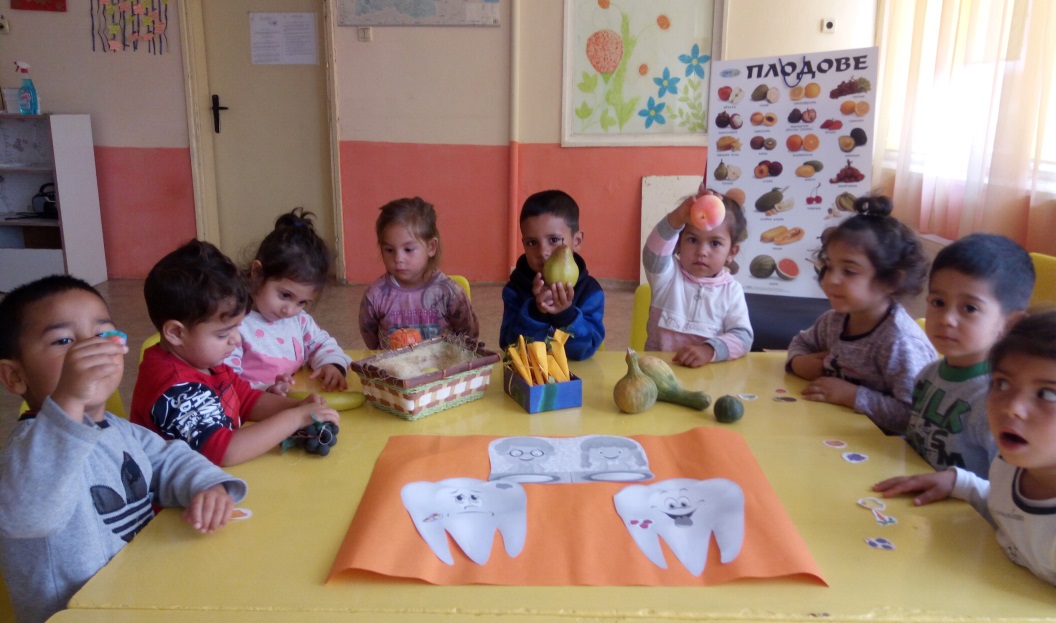 С много настроение и внимание малчуганите разпознаваха и сортираха плодове и зеленчуци.
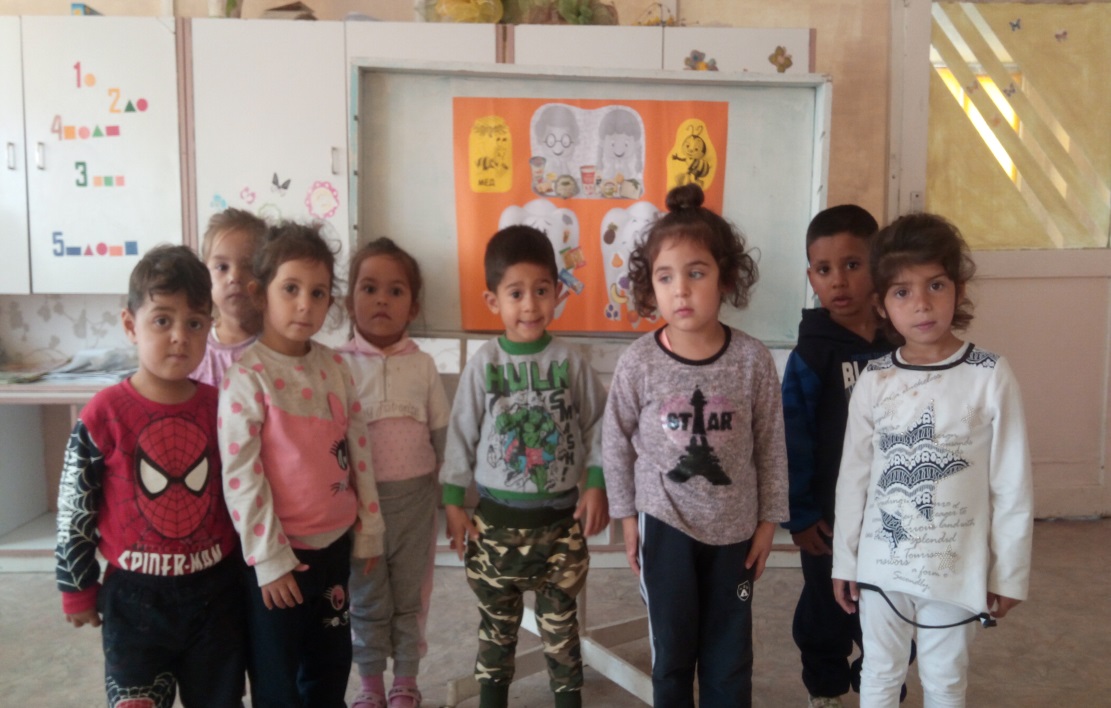 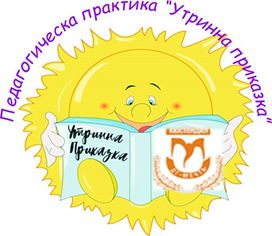 Според екипа от педагози, чрез провеждането на практиката "Утринна приказка" се поддържа емоционален контакт, който насърчава позитивните взаимодействия между децата в групата и предоставя положителна намеса на включените в дейността възрастни. При провеждането на тази практика, образователната среда е организирана така, че да подкрепя всички области на психично развитие – емоционално, когнитивно, като насърчава активното участие на децата.
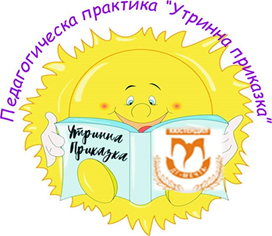